Title I Part D: Prevention and Intervention Programs for Children and Youth who are Neglected, Delinquent, or At-Risk
1
[Speaker Notes: The questions we are talking about will be in the TID section of the application and they will also populate for the Neglected section of the application
If you use the same strategy for both, there is an option to inform your ID to your neglected narrative so you don’t have to do it twice
This might not be applicable to everyone but these facilities open all the time and it is good to know the requirements
If one does open, you will need to work with the facilities.
If you have questions, you can reach out to Joey Willett or even Facility directors because they know this program pretty well]
Title I, Part D: Purpose
The purpose of Title I, Part D is to:
Improve educational services for children and youth who are neglected (N) or delinquent (D) so that they have the opportunity to meet challenging State academic content and achievement standards;
Provide children and youth who are N or D services so that they can successfully transition from institutionalization to further education or employment; and
Prevent youth from dropping out of school and provide youth who have dropped out and youth returning from correctional facilities with a support system to ensure their continued education.
2
Title, I Part D Use of Funds
Funds provided to local educational agencies under this subpart may be used, as appropriate, for -
Programs that serve children and youth returning to local schools from correctional facilities, to assist in the transition of such children and youth to the school environment and help them remain in school in order to complete their education;
Dropout prevention programs which serve at-risk children and youth, including pregnant and parenting teens, children and youth who have come in contact with the juvenile justice system, children and youth at least 1 year behind their expected grade level, migrant youth, immigrant youth, students with limited English proficiency, and gang members;
The coordination of health and social services for such individuals if there is a likelihood that the provision of such services, including day care, drug and alcohol counseling, and mental health services, will improve the likelihood such individuals will complete their education;
Special programs to meet the unique academic needs of participating children and youth, including vocational and technical education, special education, career counseling, curriculum-based youth entrepreneurship education, and assistance in securing student loans or grants for postsecondary education; and
Programs providing mentoring and peer mediation.
3
[Speaker Notes: Reviewers are looking to make sure what you put in the application align with the five above.]
Title I, Part D Narrative Questions: District- VS Facility-Level Responses
In the 2020-21 Consolidated Application, LEAs will be able to respond to questions related to neglected and delinquent facilities at the district- or facility-level.
District-level responses should reflect programs being implemented by the district across multiple schools and/or facilities.  
Ex. Employees that provide services at multiple sites.
Facility-level responses should reflect programs being implemented by the facility that align with the needs identified in the needs assessment.  

Useful resource:
Tool 3: Conducting a Needs Assessment
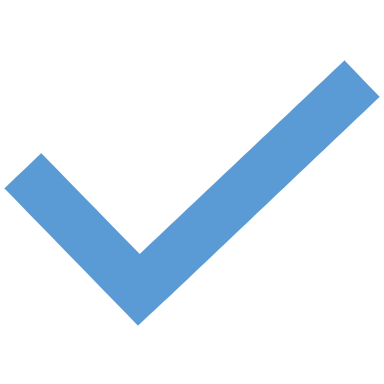 4
[Speaker Notes: Each facility is very unique so you can do district level responses, facility responses, or both
TID must be driven by needs identified in the needs assessment like TIA
Joey Willett will send the comprehensive list of facilities 
There may be facilities in your region that the state is aware of and your district is eligible for the funds. If you know of any, reach out to Joey or the Regional Contacts.]
Title I, Part D Narrative Question 1: Population to be Served and Its Needs
Provide a description of:
The characteristics of the children and youth to be served by the program include learning difficulties, substance abuse problems, and other special needs.
How the school will coordinate with existing programs to meet the unique educational needs of such children and youth.
Describe how participating schools will work to ensure facilities are aware of a child's or youth's individualized education program (IEP).
As appropriate, describe the steps participating schools will take to find alternative placements for children and youth interested in continuing their education but not able to attend a regular public school program.

Considerations:
A needs assessment is required for all Title I, Part D subgrantees.  What does the needs assessment tell you about the students in the program and their individual needs?
Based on the results of the needs assessment, are you serving children and youth with the greatest need?
5
[Speaker Notes: When you see language like as appropriate, it means as appropriate in your local context, in the facility, and the amount of funds you have received. 
Need to describe the population at the facility and the needs 
Got to keep that needs assessment in your mind. It can be conducted at the facility level or district level 
Need assessment needs to be a conversation around the greatest need and prioritizing those needs]
Title I, Part D Narrative Question 2: Programming Goals, Quality, and Evaluation
Describe the program to be funded.
Provide a description of the (Part D) formal agreements that exist between the LEA and correctional facilities or alternative school programs serving children and youth involved in the juvenile justice system.
As appropriate, describe how participating schools will coordinate with facilities to ensure that children and youth are enrolled in an education program that is comparable to the one in the local school they would otherwise attend.
Describe the program for children and youth returning from correctional facilities operated by participating schools and, as appropriate, the services that such schools will provide to those children and youth and to others who are at risk.

Considerations:
Formal agreements between LEAs and participating facilities should provide this information.
How will evaluation data be used to improve programs?
6
[Speaker Notes: We want to see in #2 what evaluation data will be used to evaluate your program]
Title I, Part D Narrative Question 3: Transition and Support Services
Describe how schools will coordinate with existing social, health, and other services to meet the needs of students returning from correctional facilities, children and youth who are at risk of dropping out of school, and other participating children and youth.
As appropriate, describe partnerships with local businesses to develop services for participating students, including curriculum based youth entrepreneurship education, and mentoring.
As appropriate, describe how the program will involve parents in efforts to improve the educational achievement of their children, assist in dropout prevention activities, and prevent the involvement of their children in delinquent activities.
As appropriate, describe how schools will work with probation officers to help meet the needs of children and youth returning from correctional facilities.

Useful Resources:
Transitions
Transition Toolkit 3.0: Meeting the Educational Needs of Youth Exposed to the Juvenile Justice System
The Mentoring Toolkit 2.0: Resources for Developing Programs for Incarcerated Youth
7
[Speaker Notes: ESSA State Plan has great emphasis around transition services. The best thing we can do it support students in transitioning them back into schools and keep them there 
First resource was updated this year!]
Title I, Part D Narrative Question 4: Coordination and Collaboration
Describe how the program will be coordinated with other Federal, State, and local programs, such as those under Title I and vocational and technical education programs serving children and youth who are at risk of dropping out of school.
Describe how the program will be coordinated with programs operated under the Juvenile Justice and Delinquency Prevention Act of 1974 (JJDPA) and other comparable programs, if applicable.

For Additional Information Contact Joey Willett, 303-866-6700.
8
[Speaker Notes: Send the questions to facility leaders as soon as possible. They were shared at a facility meeting so they should be aware but it would be good to start now to have those conversations.]
Title I, Part D: Budget
When completing a budget, the LEA must include the following level of detail when describing funded activities:
Provide a clear description of what services/programs are supported with these funds
Who will be prioritized or targeted for these services/programs?
Location and amount of funds allocated must be identified

Considerations:
Are the goals, program description, and budget aligned?
If combining other Federal funds with Part D, how will the combination of funds better serve the needs of children and youth?
9
[Speaker Notes: Not different from the other budgets in the application]
Questions???
10
ESEA Office
11
[Speaker Notes: Nazie – Note changes in assignments]
ESEA Office (Cont.)
12
Grants Fiscal Contacts
13